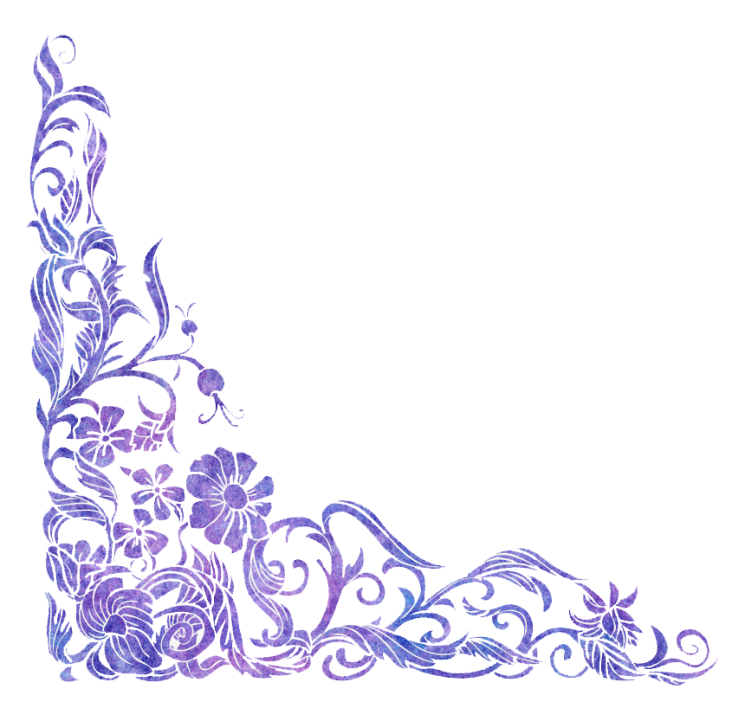 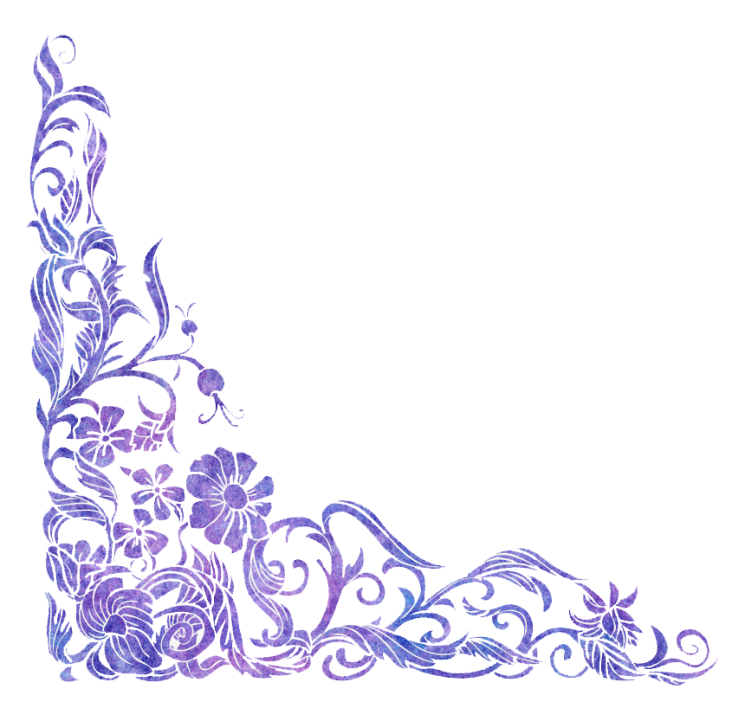 วัฒนธรรมองค์กร
ยิ้มแย้มแจ่มใส
ซื่อสัตย์สุจริตโปร่งใส
No Gift Policy
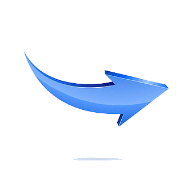 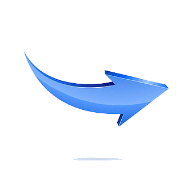 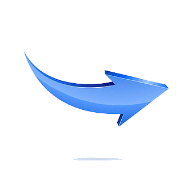 ทุกข้อมูลเปิดเผย
อย่างกว้างขวาง
ทักทายอย่างมี
สัมมาคารวะ
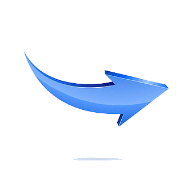 คนของเทศบาลตำบลร่มเมือง
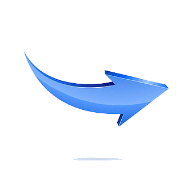 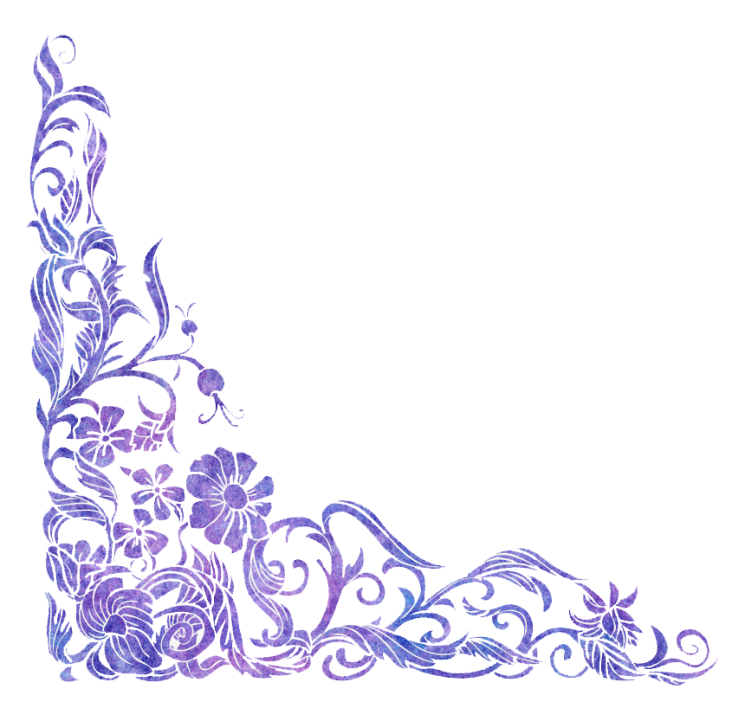 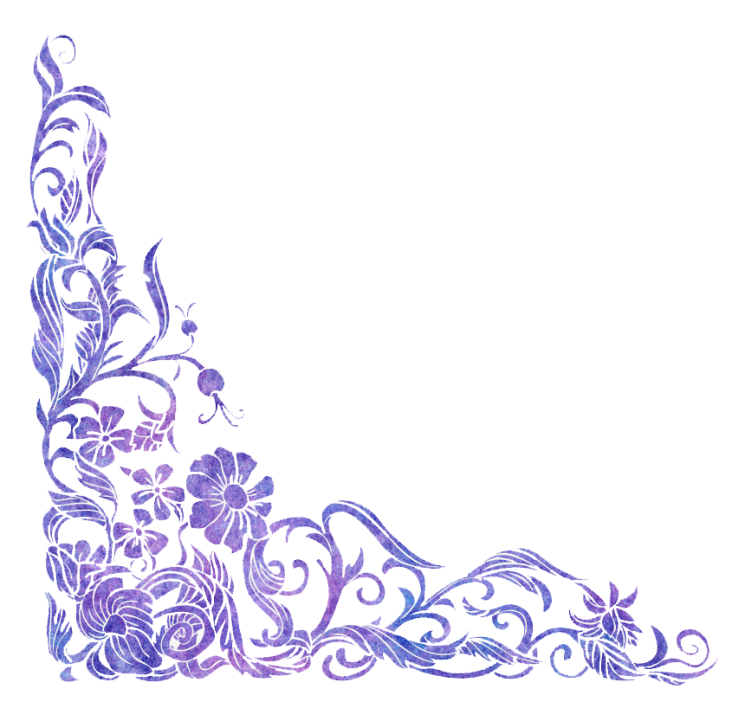 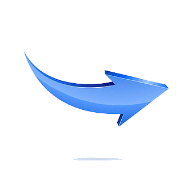 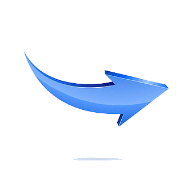 เข้าใจ เข้าถึง
โซเชียล (Social)
บริการด้วยใจ
เป็นธรรม
ดุจญาติมิตร
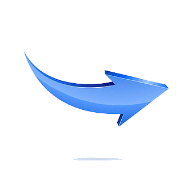 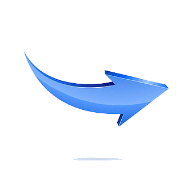 ตรงต่อเวลา
การแต่งกายเป็นทีม
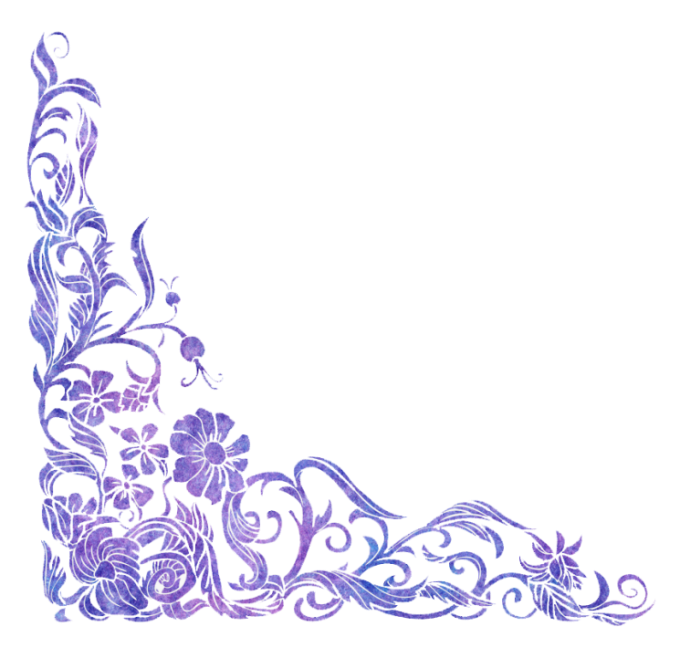 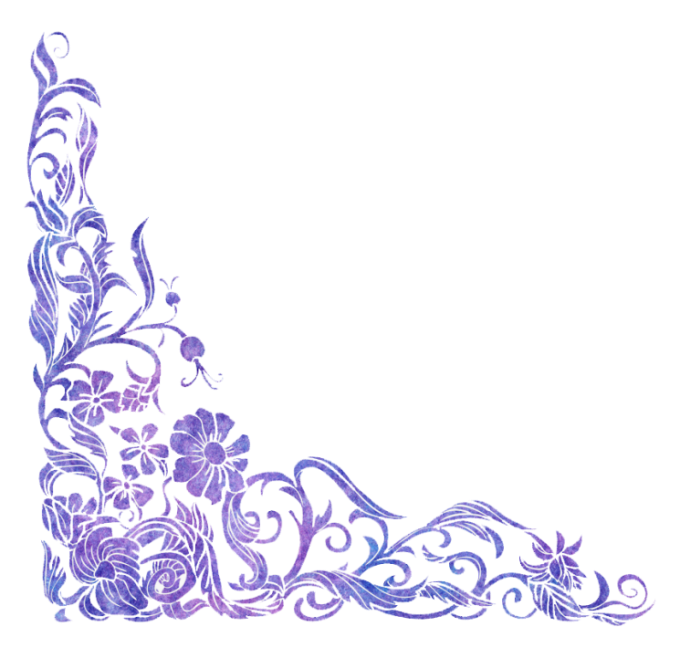 แต่งกายเป็นทีม
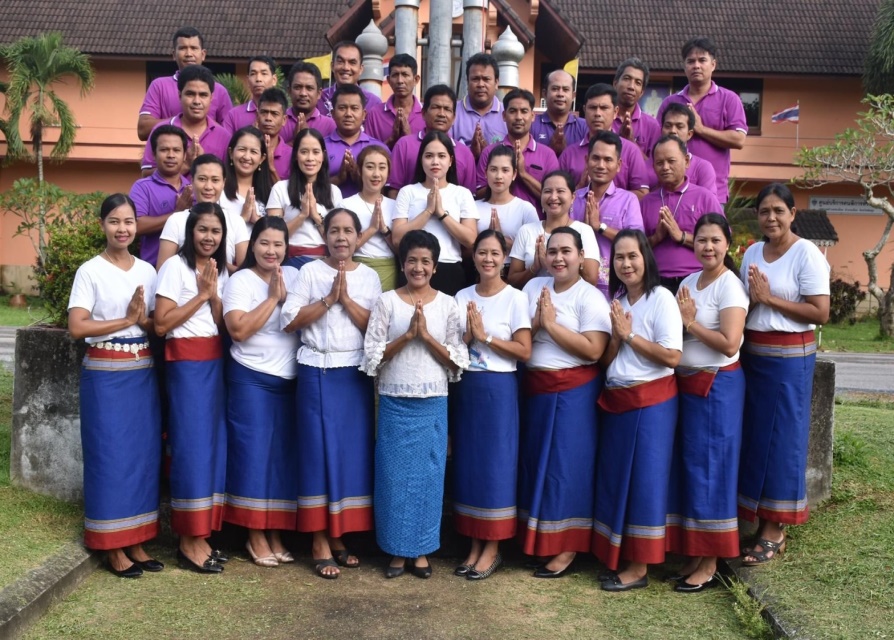 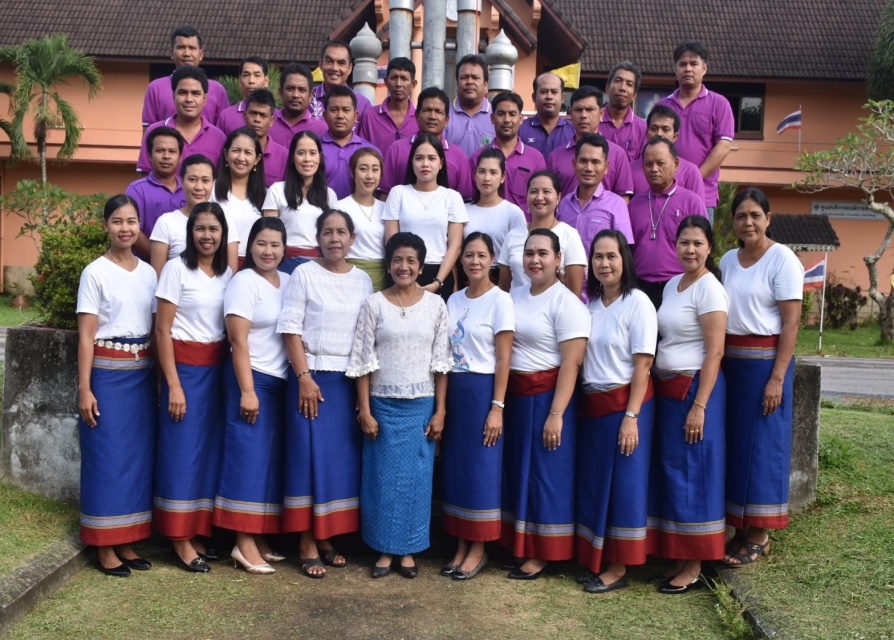 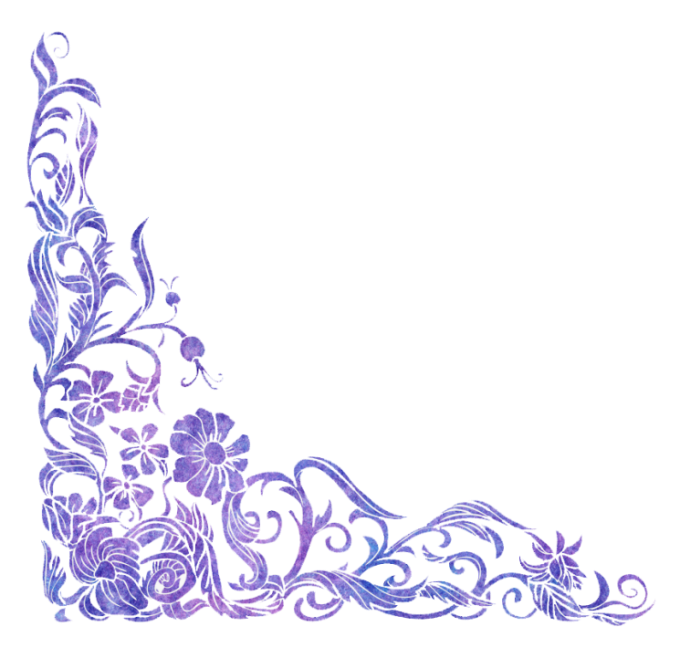 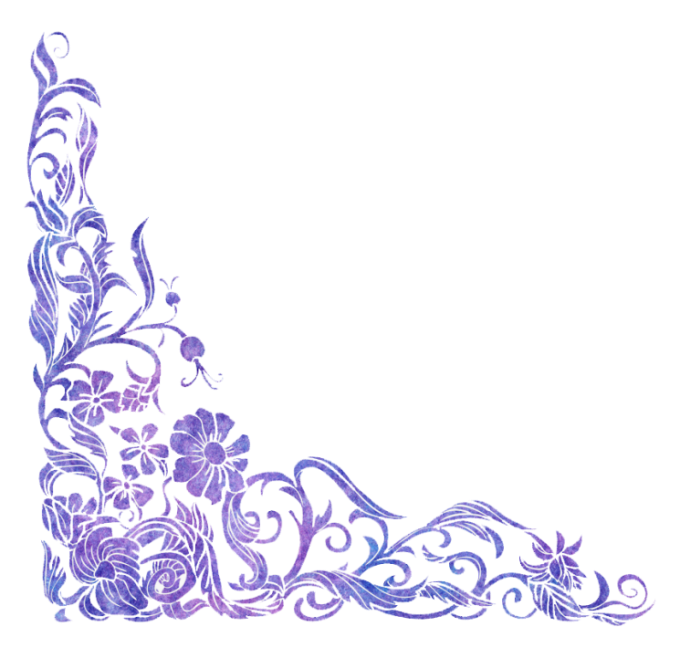 แต่งกายด้วยผ้าไทยทุกวันอังคาร และวันศุกร์
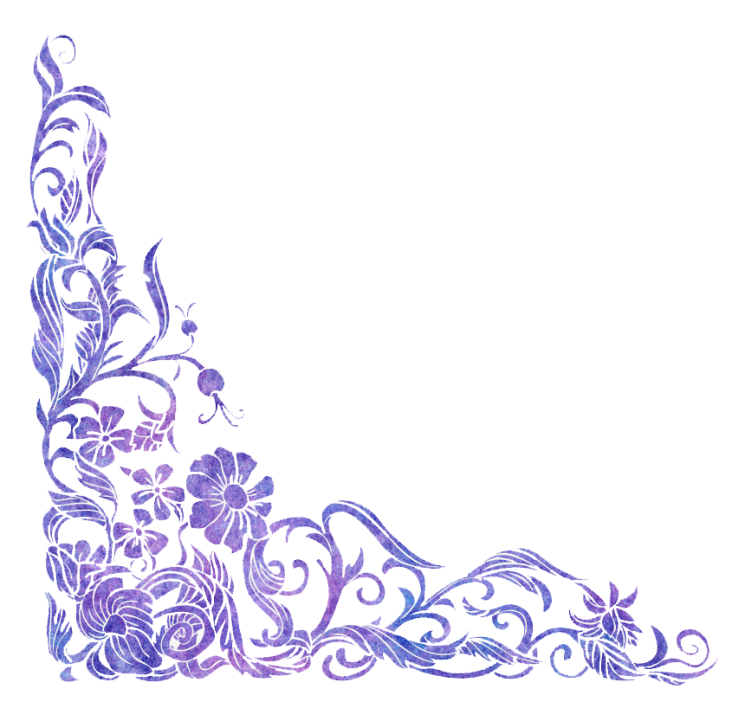 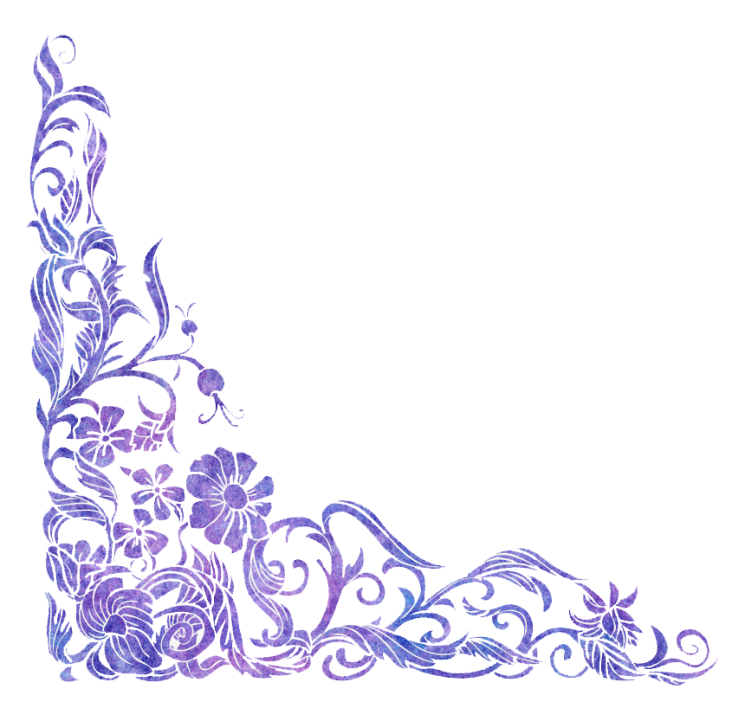 เข้าใจ เข้าถึงโซเชียล (Soial)
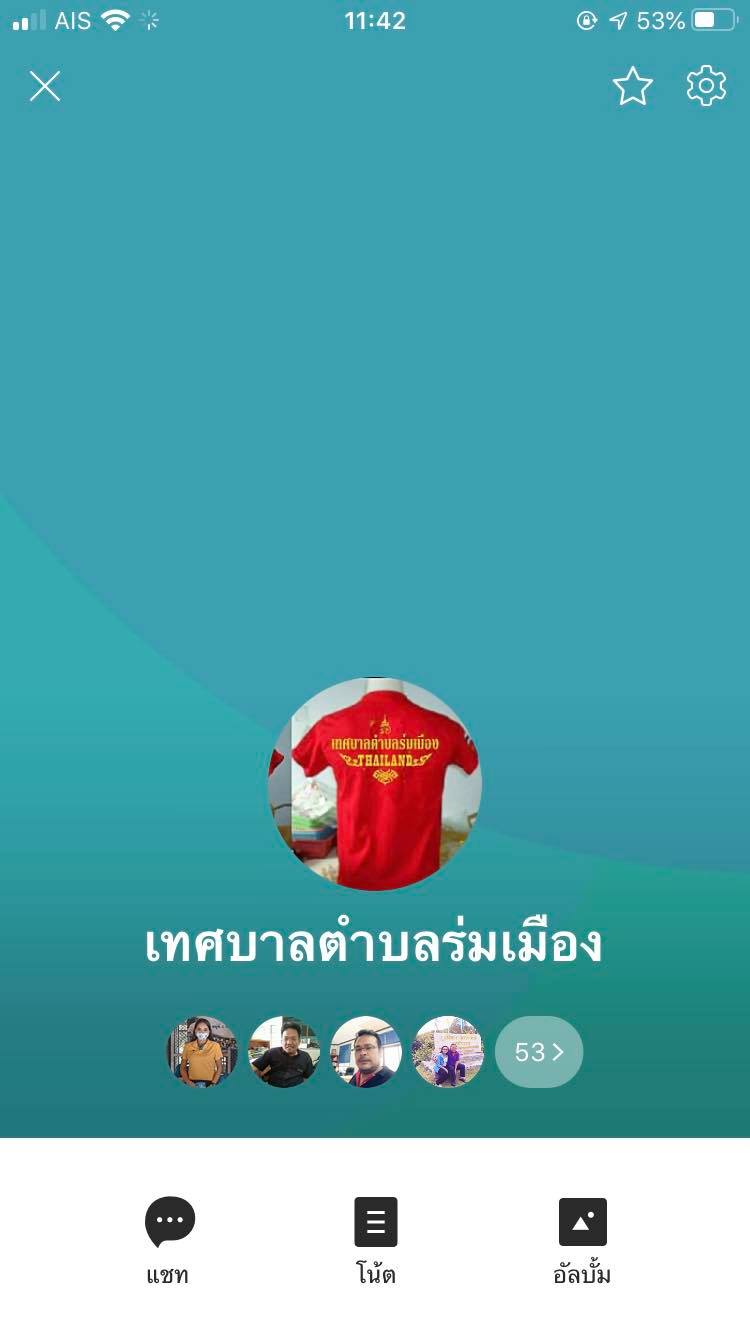 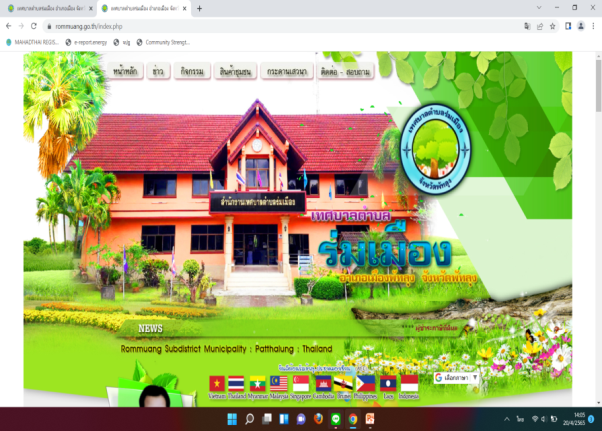 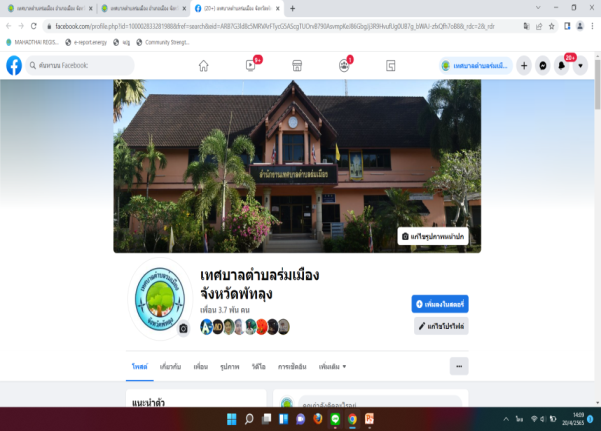 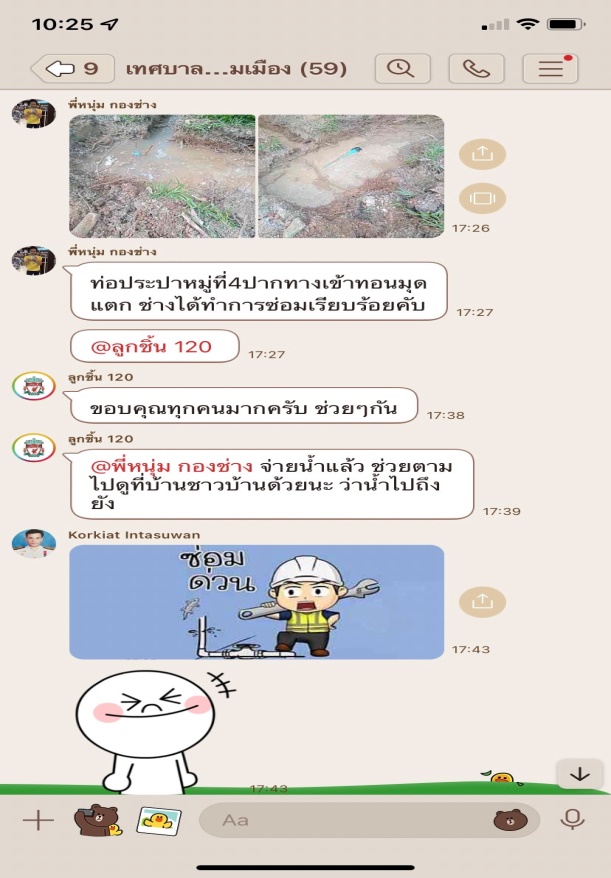 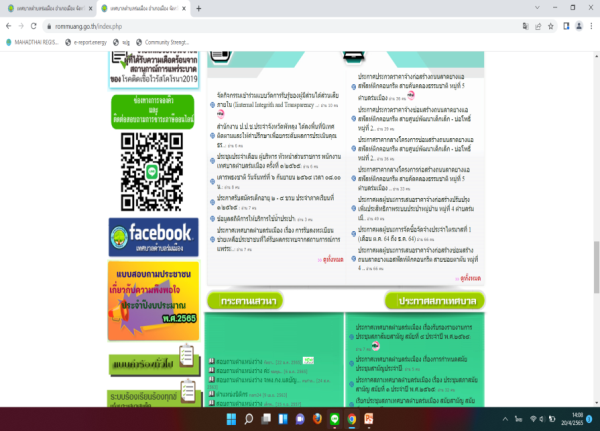 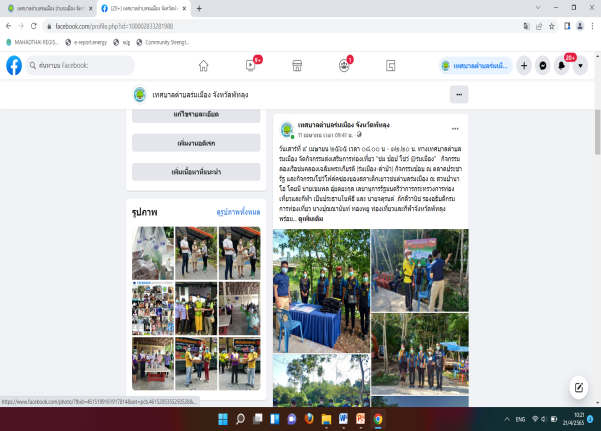 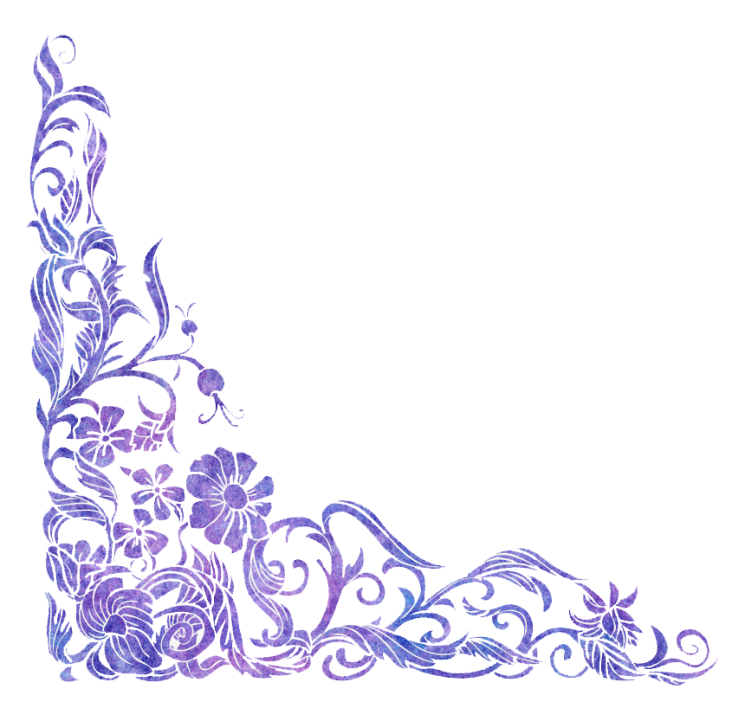 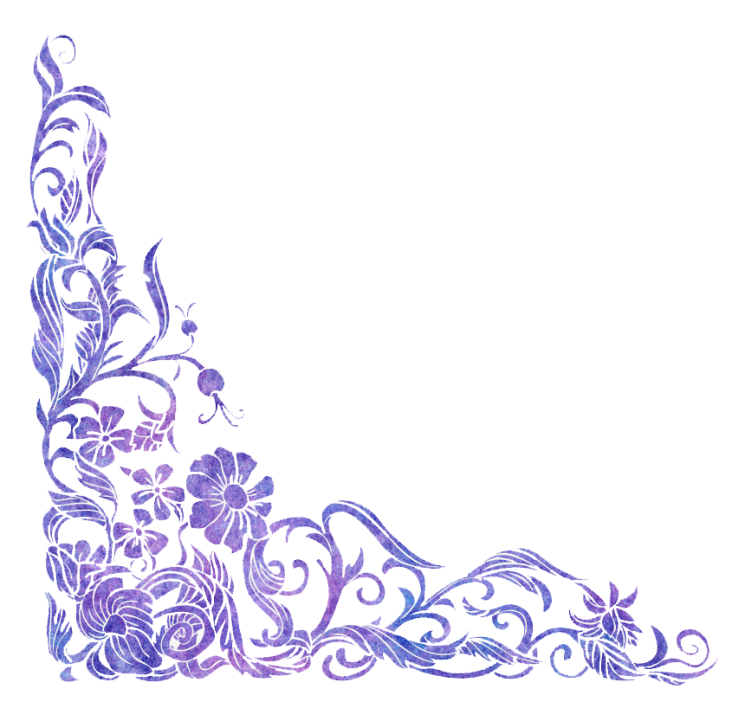 เว็บไซต์เทศบาลตำบลร่มเมือง
Facebook เทศบาลตำบลร่มเมือง
LINE เทศบาลตำบลร่มเมือง
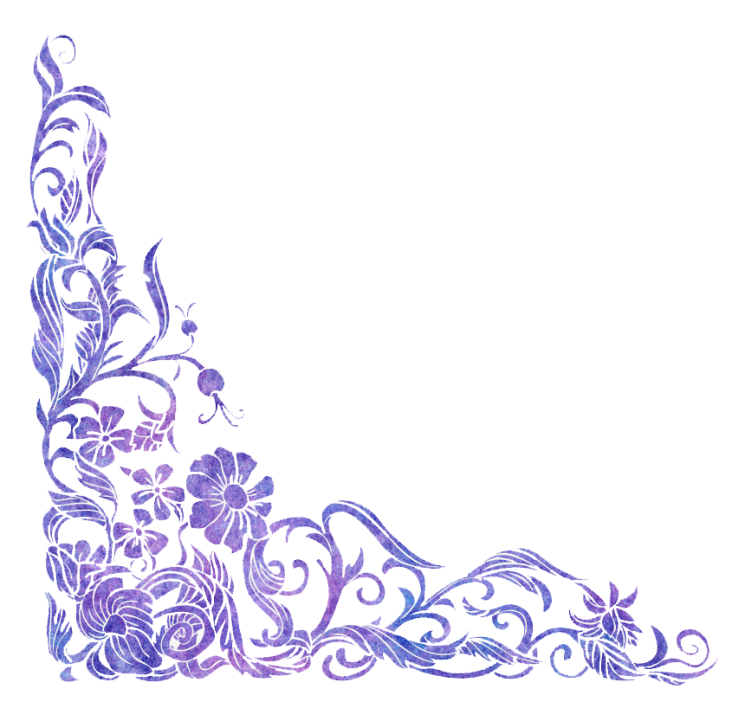 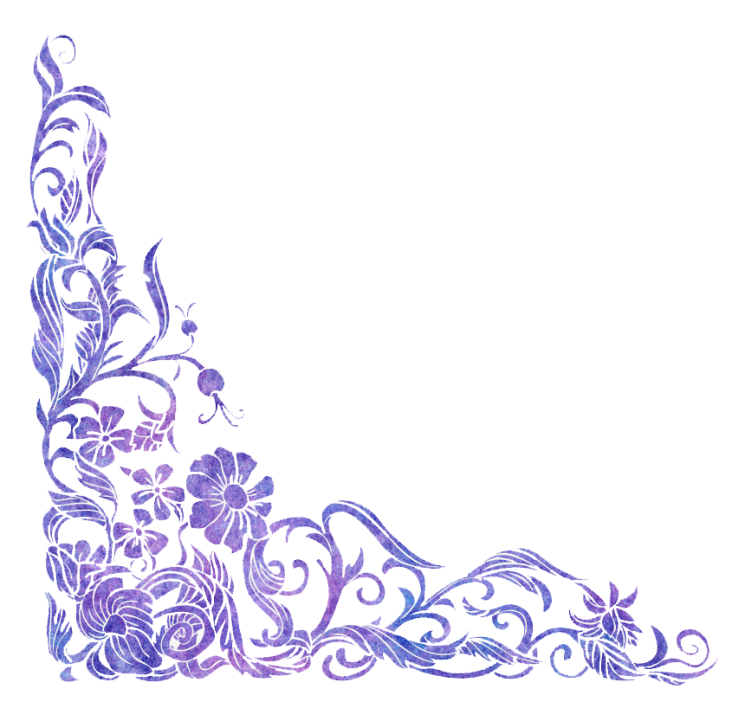 ตรงต่อเวลา
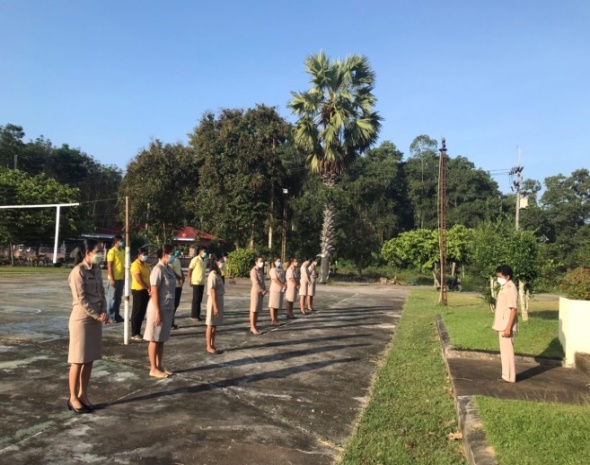 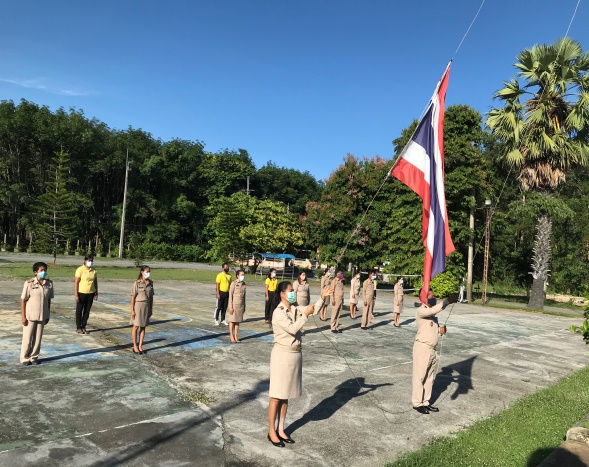 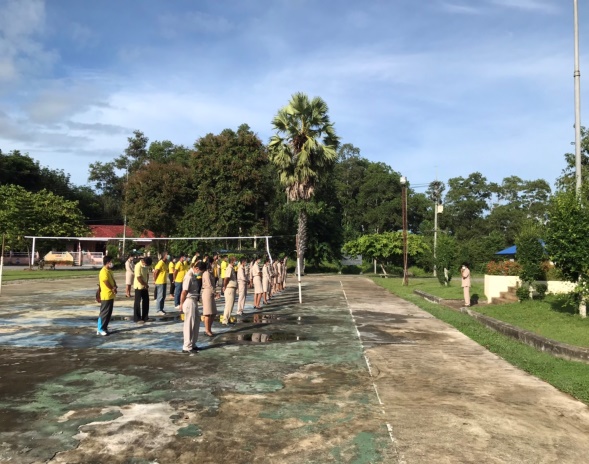 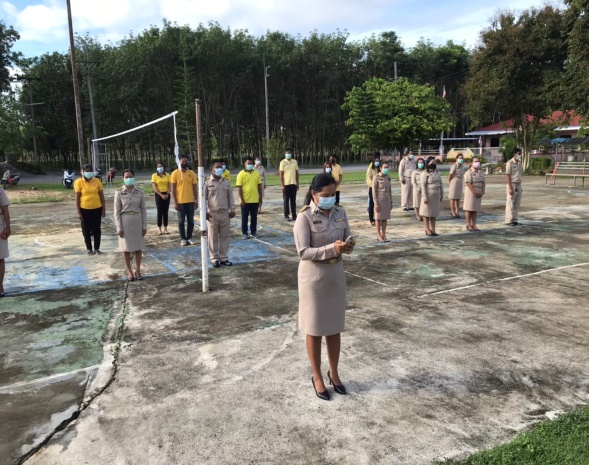 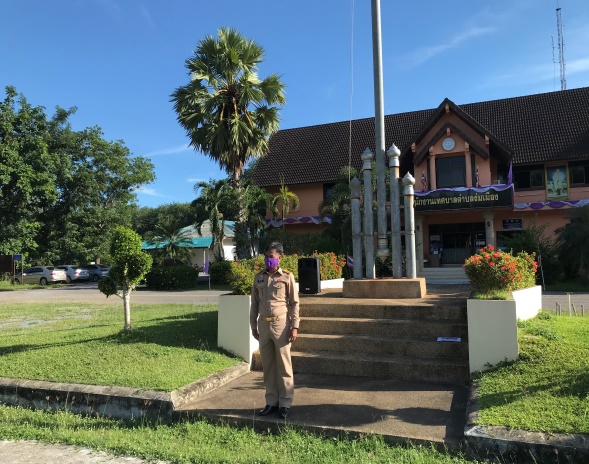 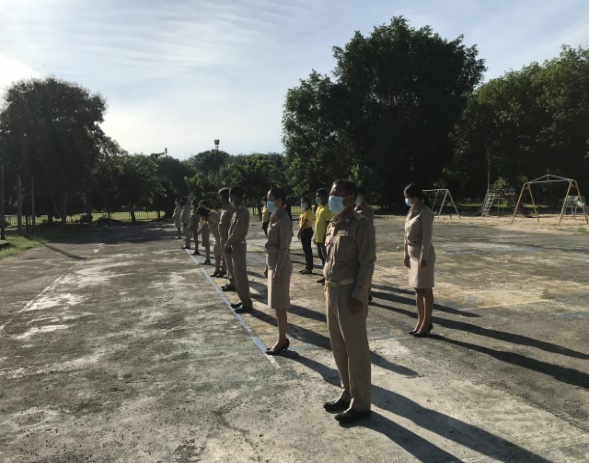 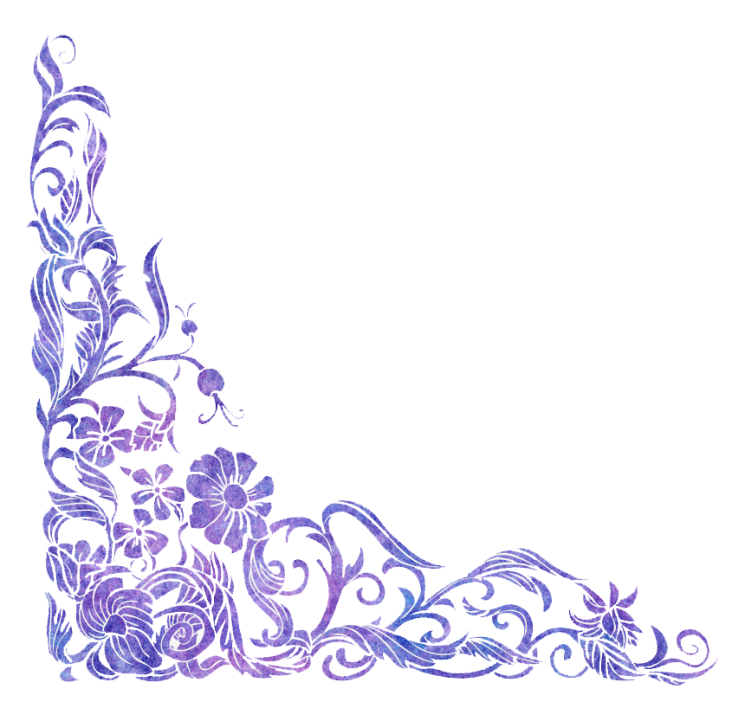 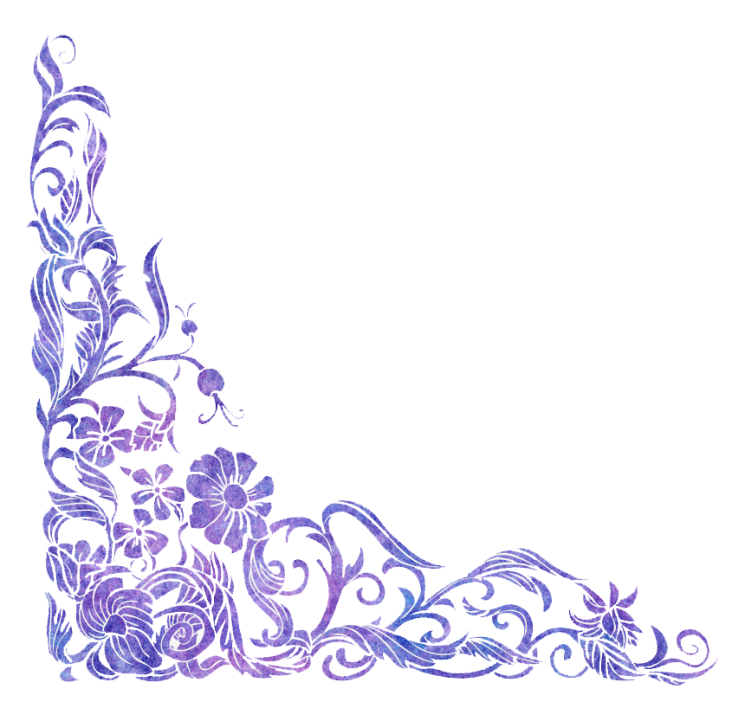 นายสมบูรณ์ บุญวิสูตร นายกเทศมนตรีตำบลร่มเมือง พร้อมด้วยรองนายกเทศมนตรีตำบลร่มเมือง ข้าราชการ พนักงาน ลูกจ้าง ของเทศบาลตำบลร่มเมือง เข้าแถวเคารพธงชาติทุกวันจันทร์สัปดาห์แรกของเดือน และวันจันทร์สัปดาห์ที่สามของเดือน โดยนายกเทศมนตรีตำบลร่มเมืองให้แนวทางในการปฏิบัติงานให้อยู่บนพื้นฐานของความซื่อสัตย์สุจริต มีจิตสำนึกที่ดี อยู่บนพื้นฐานของความโปร่งใส ไม่รับของขวัญของกำนัล (NO Gift policy) บริการประชาชนทุกระดับเท่าเทียมกัน ยุดหลักความยุทธิธรรมในการทำงาน
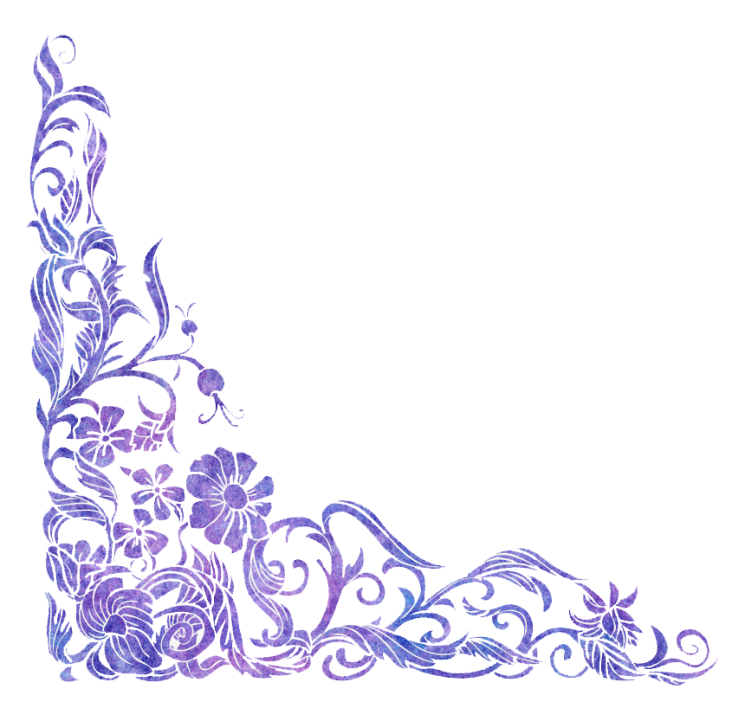 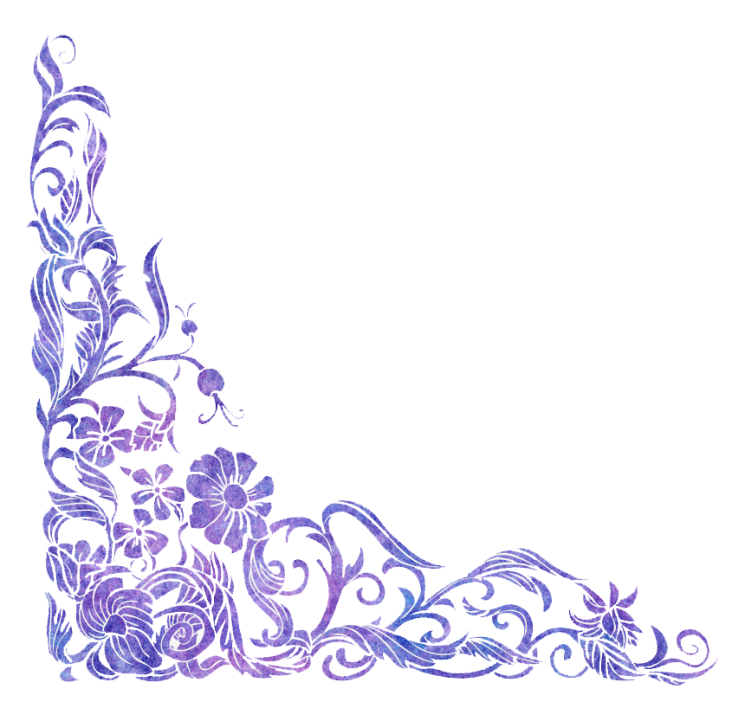 บริการด้วยใจเป็นธรรมดุจญาติมิตร , ทักทายอย่างมีสัมมาคารวะ
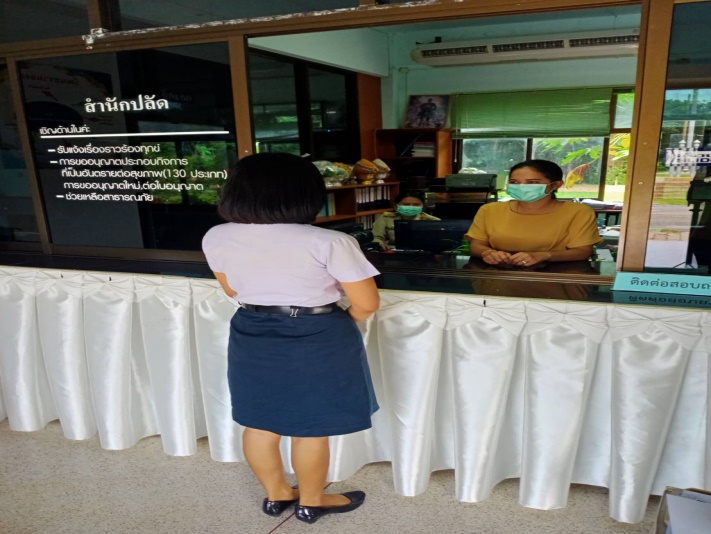 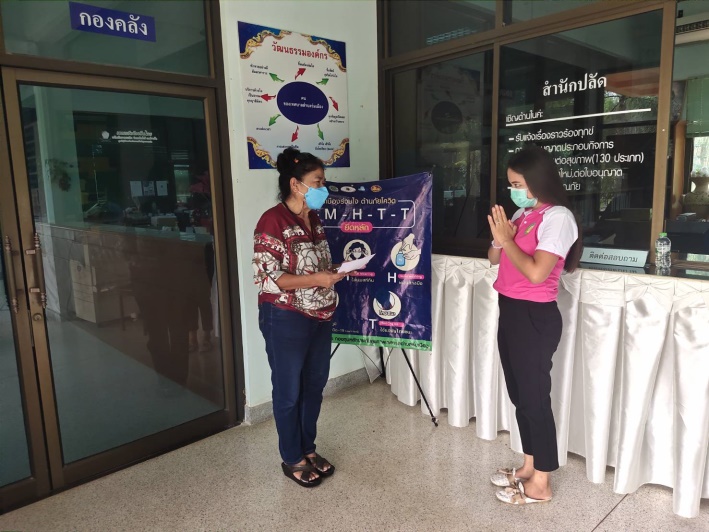 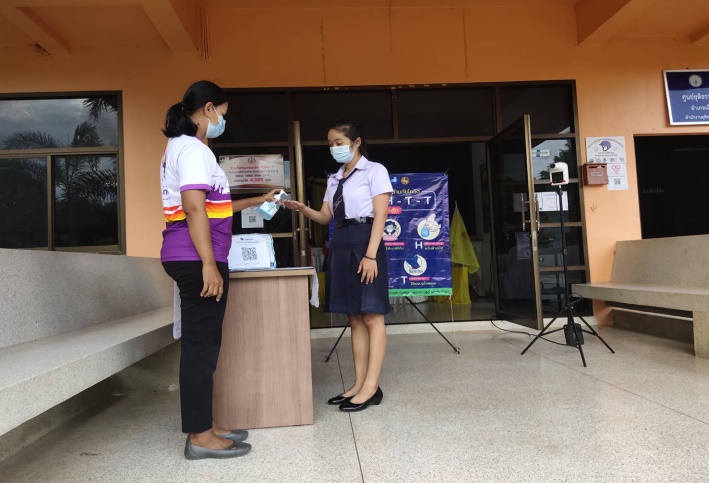 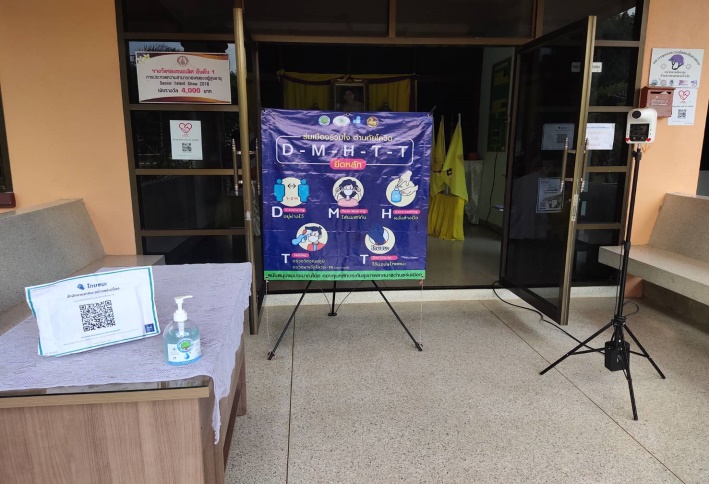 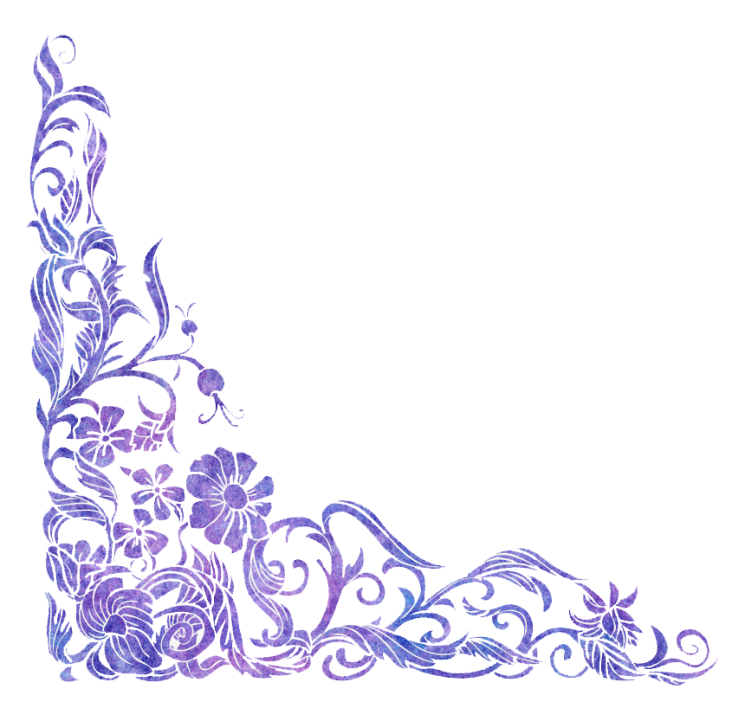 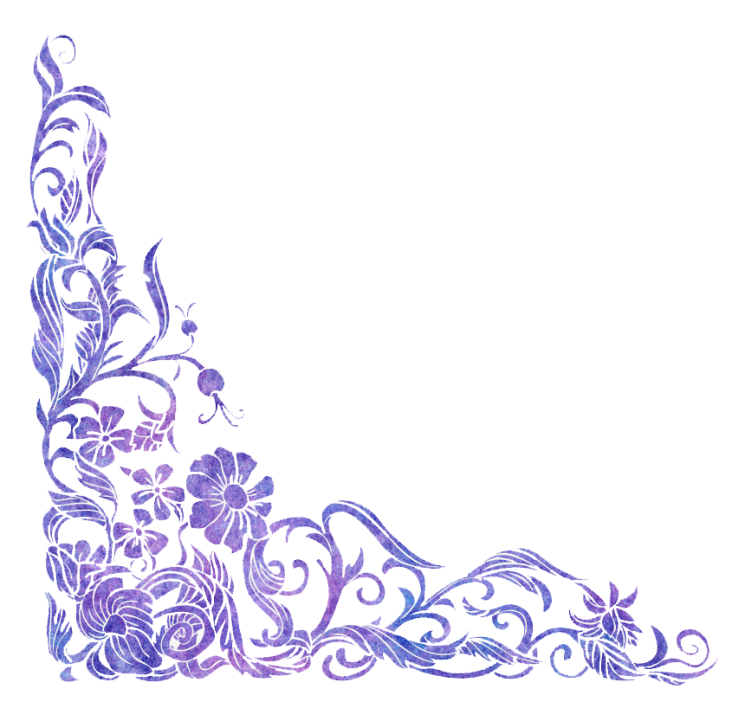 บริการให้คำปรึกษาประชาชนที่มาใช้บริการ
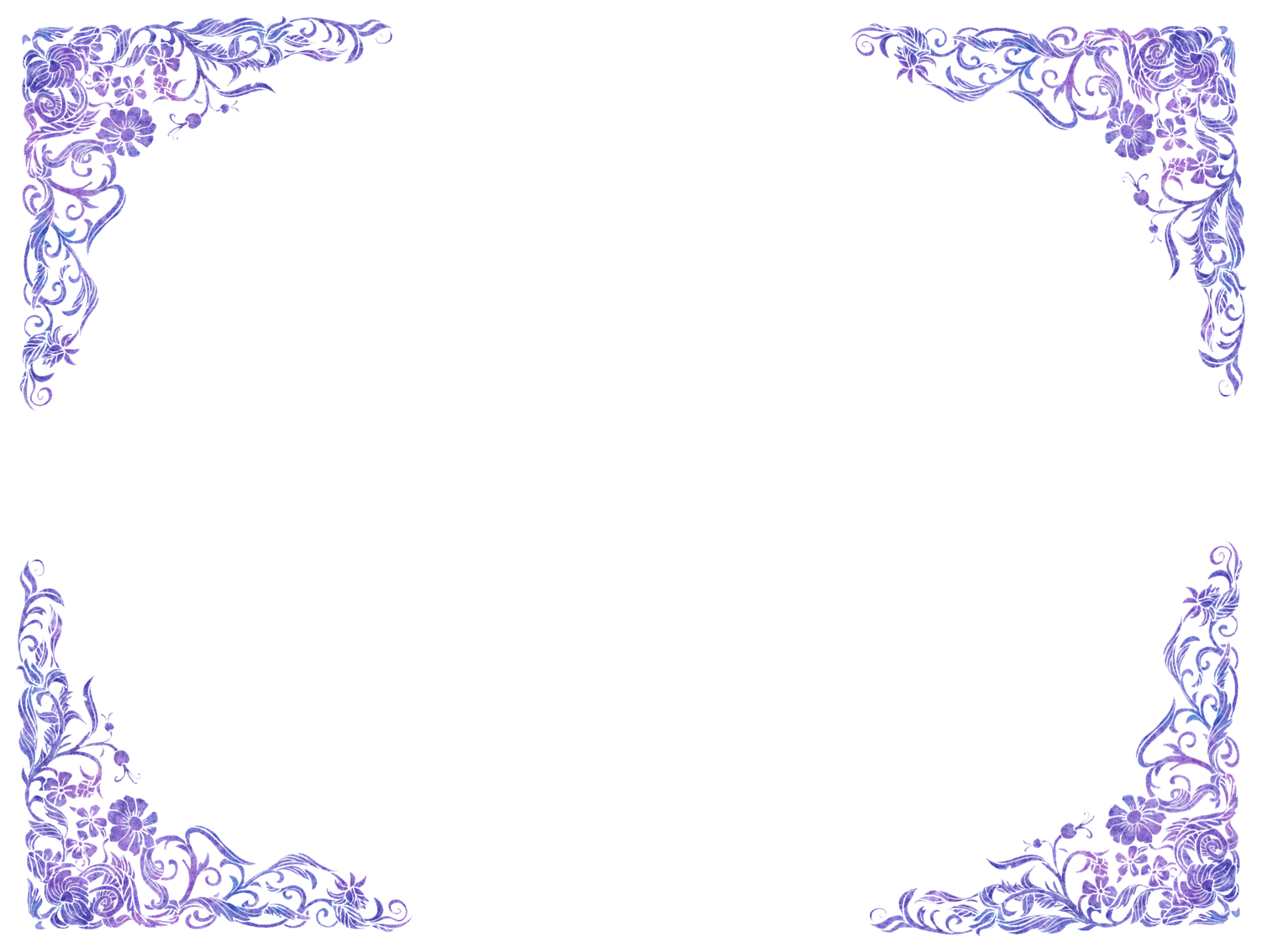 ซื่อสัตย์สุจริตโปร่งใส
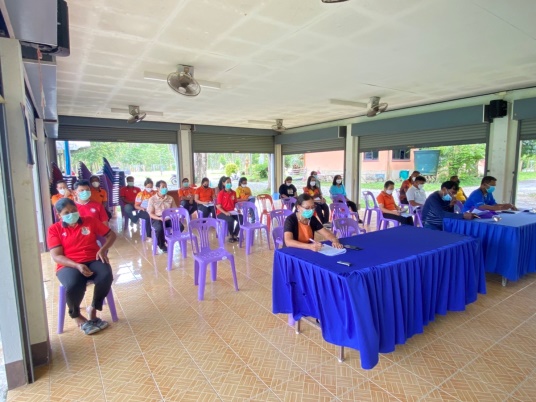 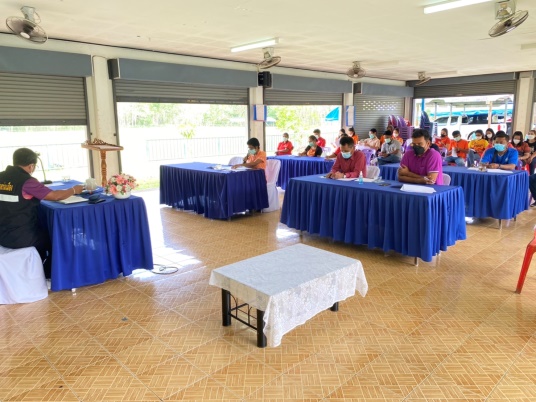 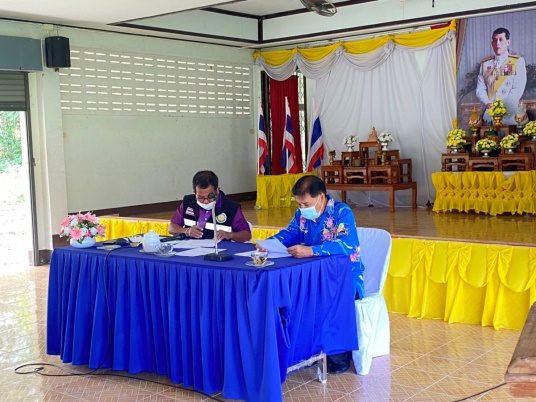 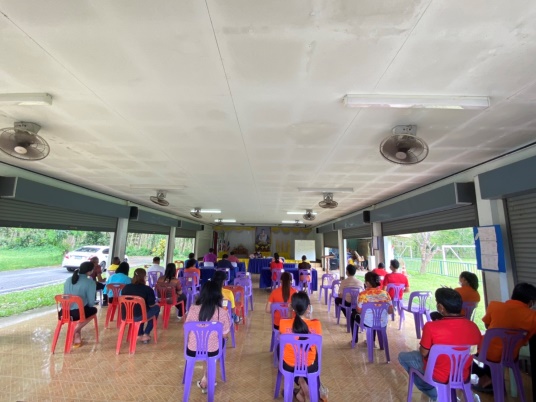 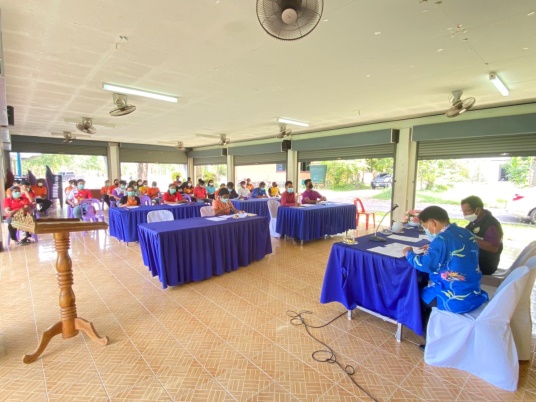 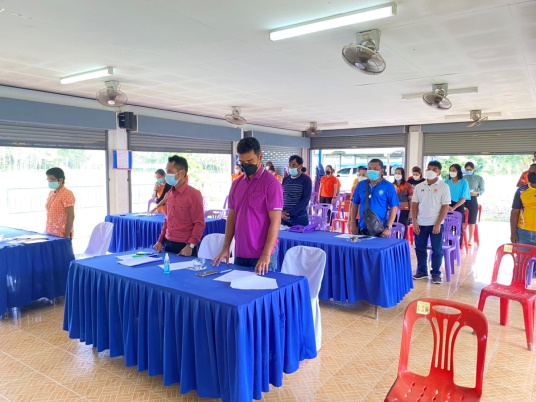 ประชุมประจำเดือน ผู้บริหารเทศบาลตำบลร่มเมือง หัวหน้าส่วนราชการ พนักงานเทศบาลตำบลร่มเมือง ครั้งที่  ๑/๒๕๖๕ ในการประชุมครั้งนี้ นายสมบูรณ์ บุญวิสูตร นายกเทศมนตรีตำบลร่มเมืองได้กล่าวปฏิญาณตน และได้พูดแนะนำให้กับพนักงาน ข้าราชการ ลูกจ้าง และพนักงานทั่วไป พนักงานจ้างเหมาบริการ เรื่อง ในการปฏิบัติงานให้อยู่บนพื้นฐานของความซื่อสัตย์สุจริต มีจิตสำนึกที่ดี อยู่บนพื้นฐานของความโปร่งใส ในการบริการประชาชนการรับผิดชอบต่อหน้าที่ ตามมาตรฐานทางจริยธรรมของเจ้าหน้าที่